Повышение микротвердости фокусирующего водяного сопла из карбида вольфрама методом лазерного упрочнения
Авторы:
Мотовилов Сергей ИГоревич
Терёхина Анастасия евгеньевна
Семенюк Наталья Андреевна
Теплоухов Андрей Анатольевич
Серопян Геннадий Михайлович
Актуальность
В процессе эксплуатации деталей, узлов и агрегатов технологического оборудования, а также струеформирующих изделий (водяного сопла и фокусирующей трубки как формирующего элемента режущей струи), ведет к значительным потерям, связанным с появлением устранимого и неустранимого брака. 
Модифицирование конструкционных материалов с целью направленного изменения их физико-механических свойств, в частности износостойкости, выступает в качестве альтернативы полному восстановлению деталей с использованием дорогостоящих твердых сплавов . 
Одним из эффективных методов, применяемых для повышения износостойкости и упрочнения материалов, является лазерное воздействие
2
Основная проблема
Канал трубки подвергается постоянному действию частиц мелкодисперсного абразива, содержащихся в воде и вызывающих изнашивание, вследствие чего его диаметр постепенно увеличивается, а энергоэффективность струи снижается.
Цель
Установление влияния лазерного воздействия на структуру поверхности и микротвердость исследуемого образца.
3
Объект исследования
Фокусирующее 
водяное сопло
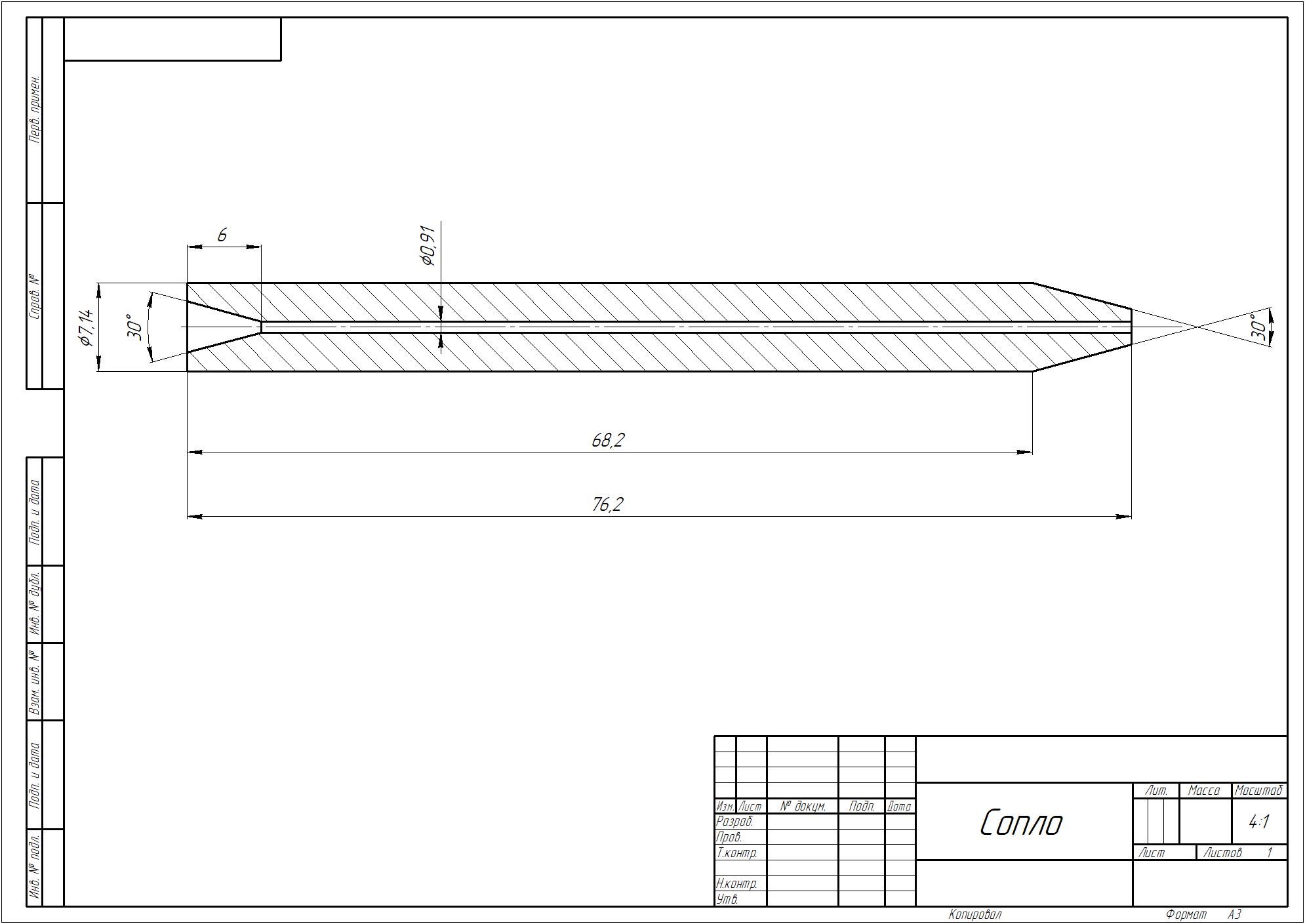 4
Методы воздействия и исследования
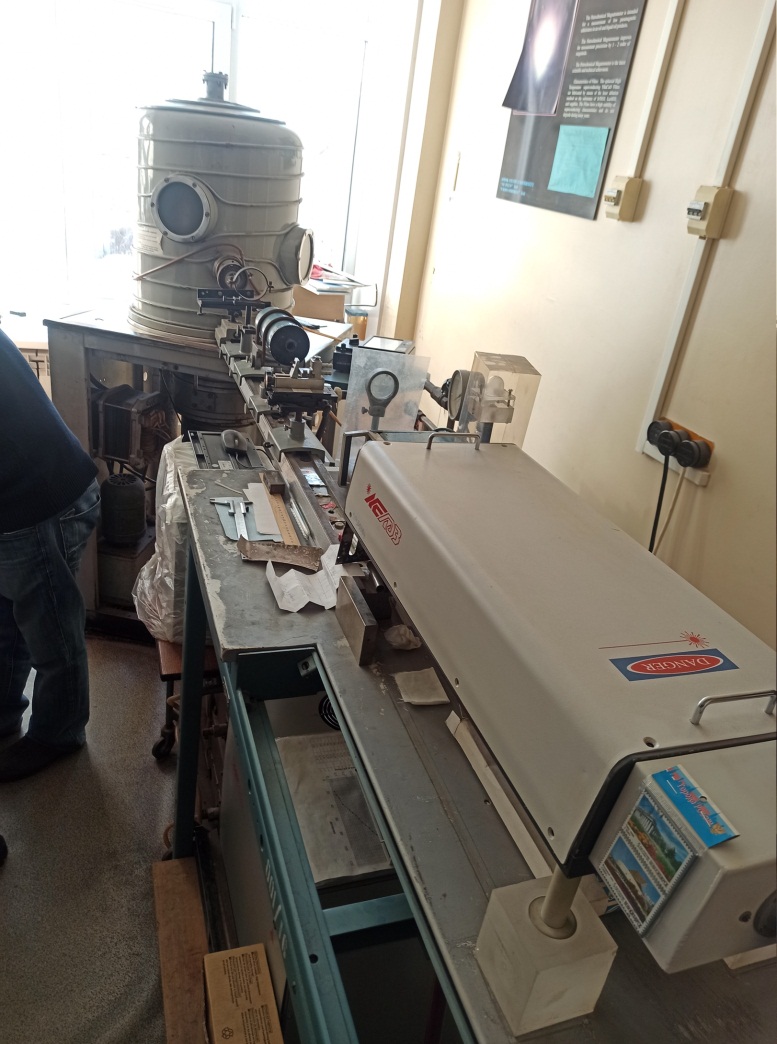 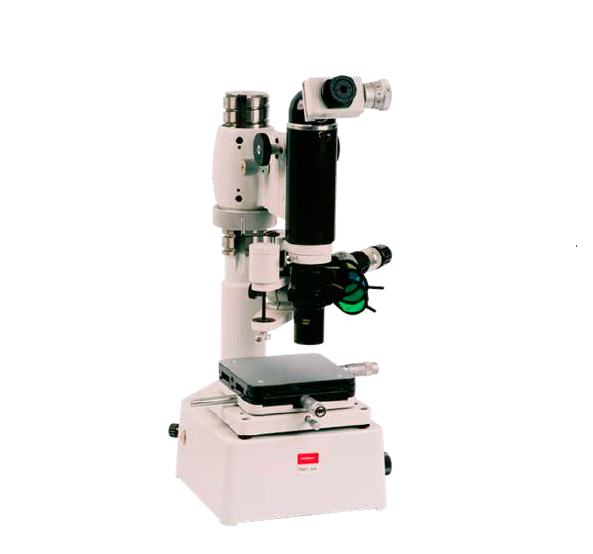 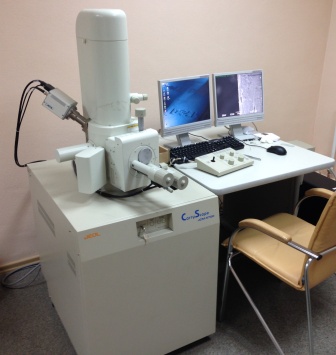 Растровая электронная микроскопия, ЭДС – электронный микроскоп JEOL-5700
Твердотельный наносекундный лазер с Nd:YAG стержнем
Микротвердомер «ПМТ-3М»
5
Этапы исследования
6
Микрофотографии
Микротрещины
Упорядоченные полосы
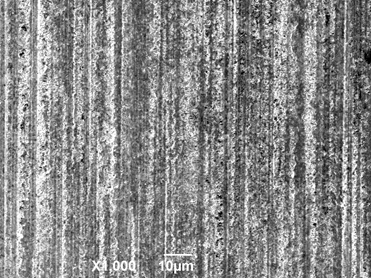 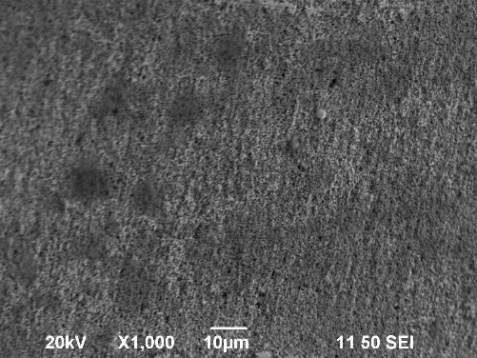 а) для образца №1
б) для образца №5
в) для образца №6
Упорядоченные полосы
7
РЕЗУЛЬТАТЫ КОЛИЧЕСТВЕННОГО АНАЛИЗА ПОВЕРХНОСТИ
8
Зависимость микротвердости от энергии воздействия лазера
9
Результаты
1.	Лазерное воздействие на поверхность карбида вольфрама приводит к оплавлению поверхностного слоя и появлению кислорода. С увеличением энергии лазерного воздействия доля кислорода увеличивается, а отношение концентрации вольфрама к углероду уменьшается с 1,13 без лазерного воздействия до 0,23 при лазерном воздействии с энергией 400 мДж.
2.	Установлено, что увеличение энергии лазерного воздействия приводит к росту микротвердости поверхности карбида вольфрама. При энергии лазерного воздействия 400 мДж микротвердость увеличивается в 2,2 раза.
10
Спасибо за внимание
11